Kritische Denksessie Verdienmodellen
29-11-2018
[Speaker Notes: Ronny]
INLEIDING
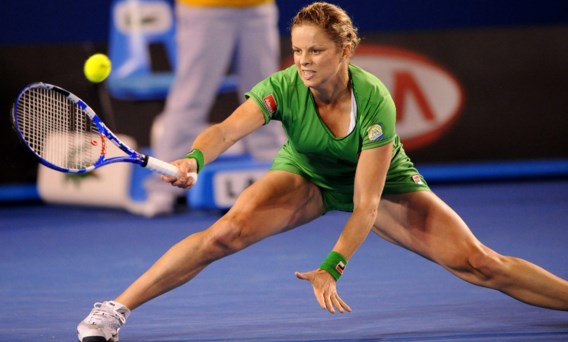 29-11-2018
[Speaker Notes: Ronny]
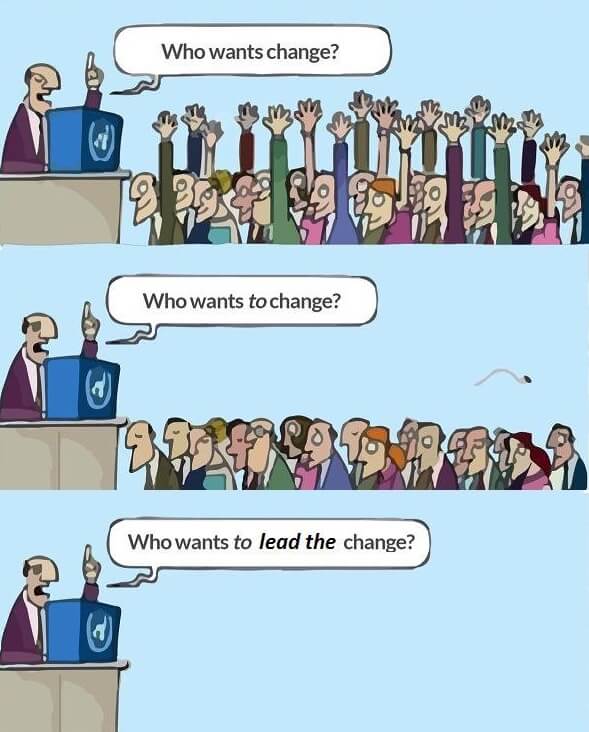 INLEIDING
?
29-11-2018
[Speaker Notes: Ronny]
PROGRAMMA
Project BB4Food (Jan Huijgen)
Reflectie aan de tafels
(KORTE PAUZE)
Quickscan Vlaamse landschap (Nele Lauwers)
Reflectie aan de tafels
Terugkoppeling in groep en conclusies 
(12u40 LUNCH)
29-11-2018
[Speaker Notes: Ronny]
BB4FOOD
29-11-2018
[Speaker Notes: Ronny]
REFLECTIE
Een maatschappelijk gezond voedselsysteem
Agro ecologische uitgangspunt
Inclusieve kostprijs
Coalities tussen burgers en boeren in regio’s.
29-11-2018
[Speaker Notes: Ronny]
MINI PAUZE
29-11-2018
[Speaker Notes: Ronny]
Denksessie nieuwe verdienmodellen
Hoe kunnen we productie en consumptie (gekoppeld aan maatschappelijke doelstellingen) op een andere manier tot elkaar brengen?
Achtergrond
Boerenbond: consulent verbrede landbouw
www.boerenbond.be/verbreding 



Analyse nieuwe verdienmodellen
Omkadering van nieuwe starters in nieuwe verdienmodellen
Inspiratiegids (2019)
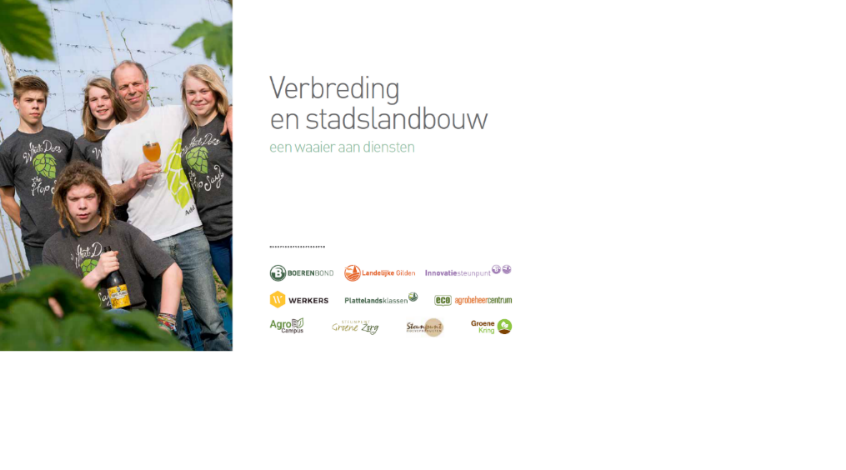 9
Voorbeelden
Hoe spelen bedrijven hier momenteel al op in?
(Nieuwe) verdienmodellen
Alternatieve financiering
Gebiedsgericht
10
Nieuwe verdienmodellen
Directe verkoop
Abonnementen
11
Hoevewinkel/automaat/mobiel
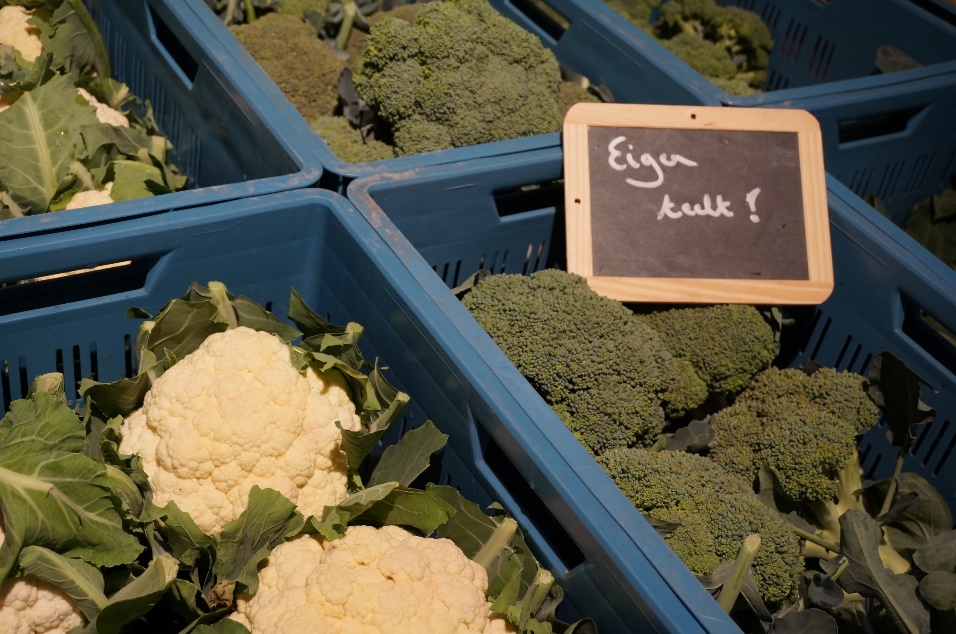 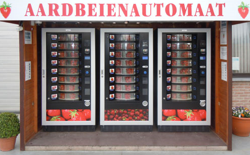 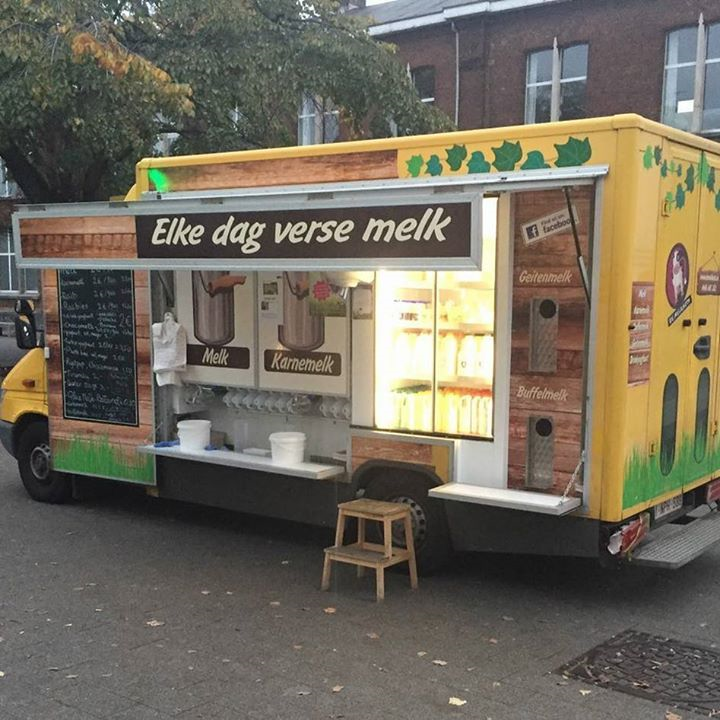 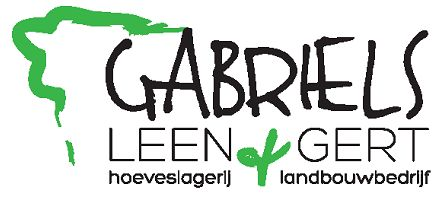 12
(Boeren)markten
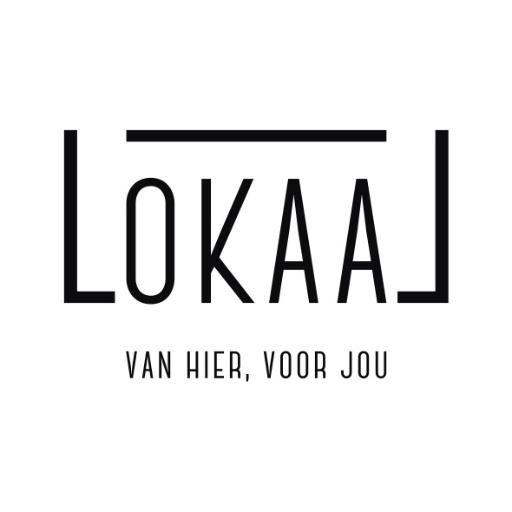 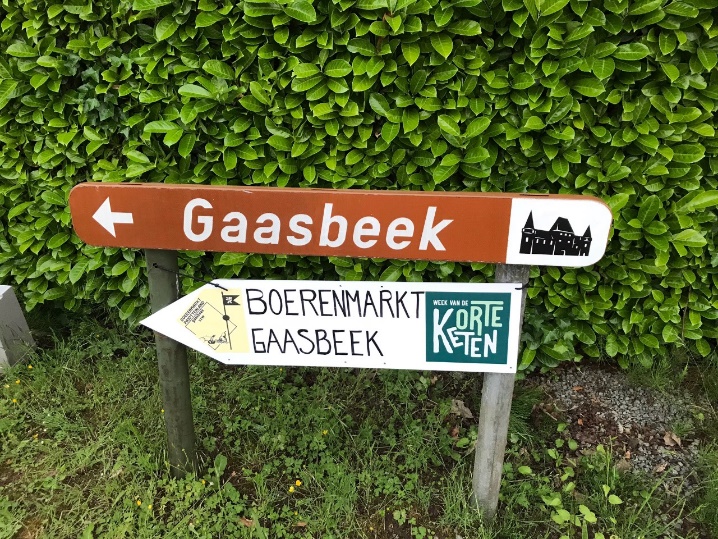 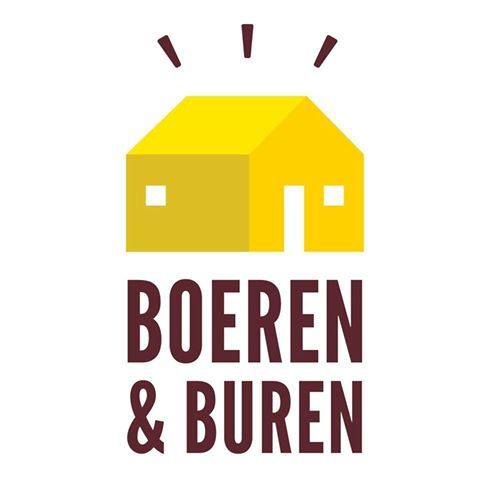 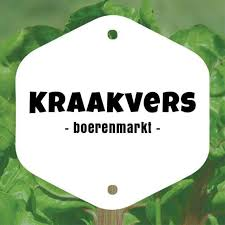 Samenwerking
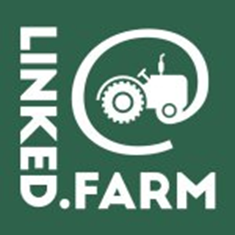 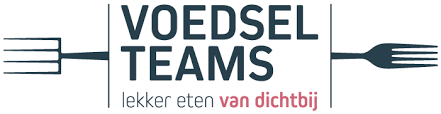 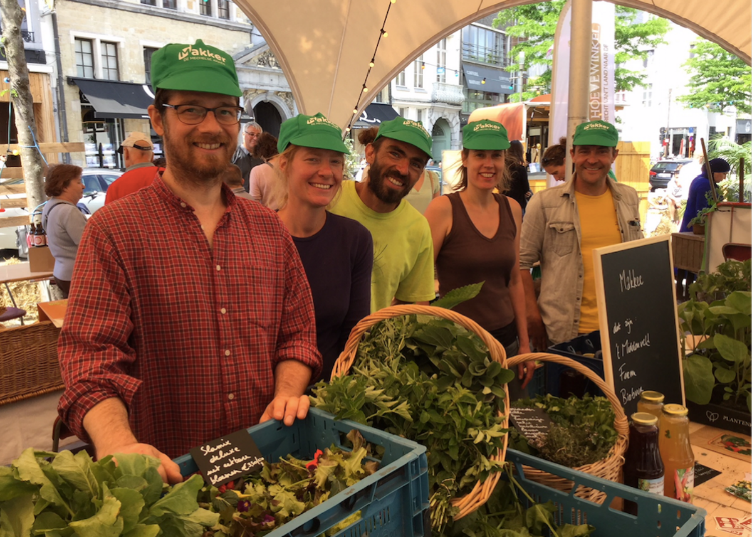 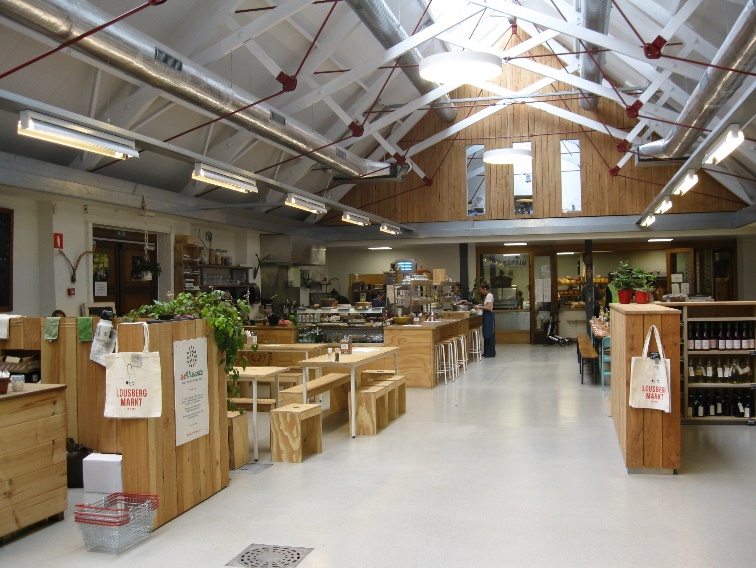 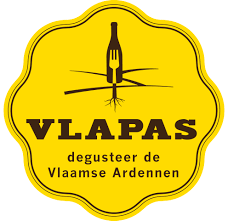 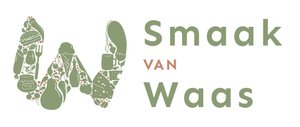 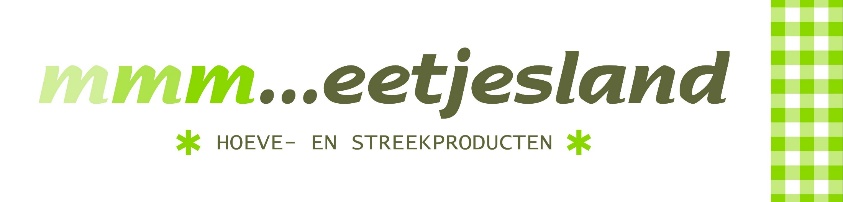 14
Samenwerking
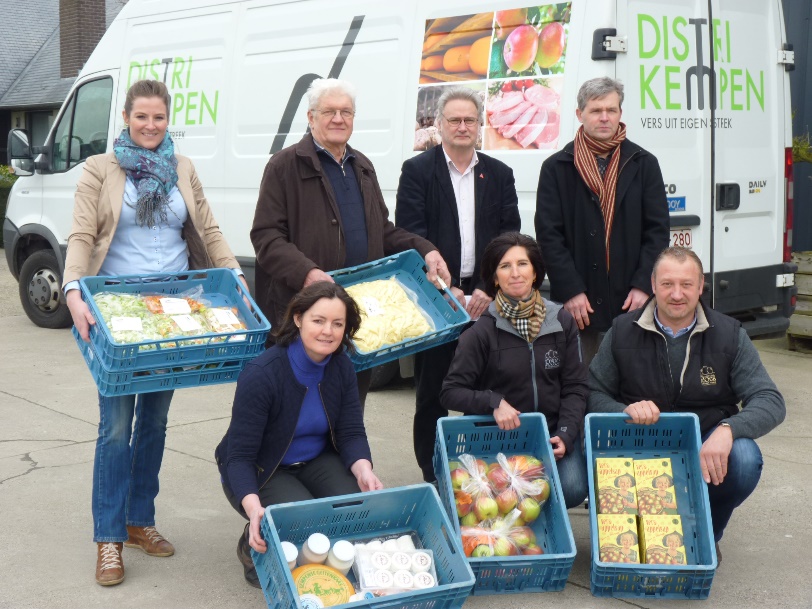 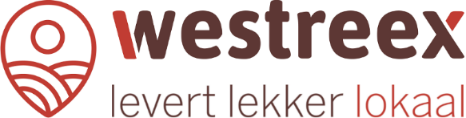 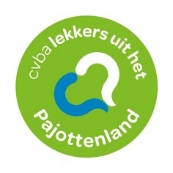 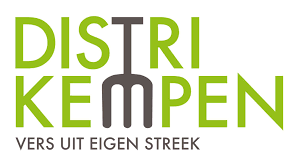 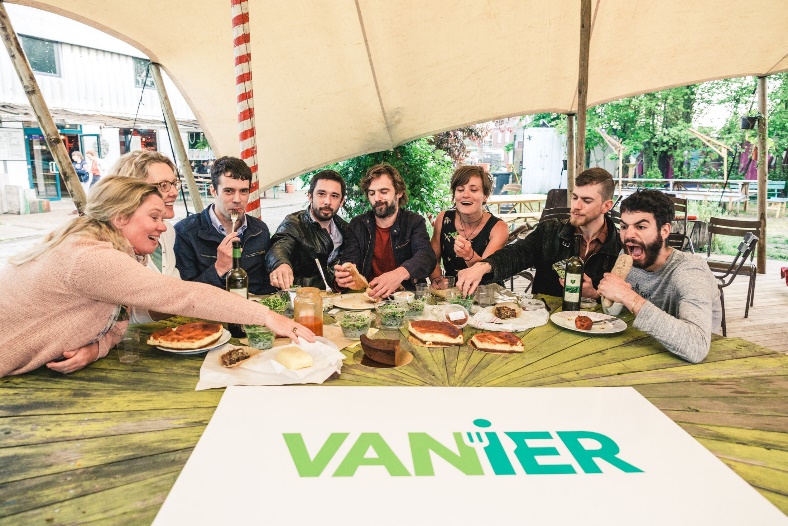 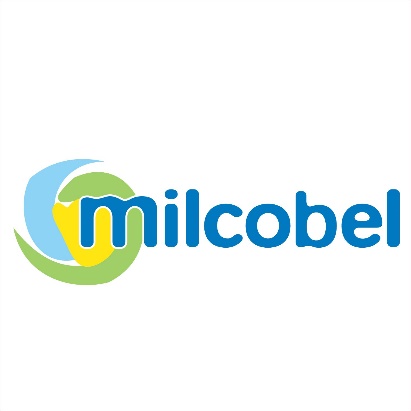 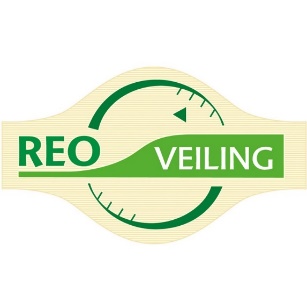 15
Samenwerking
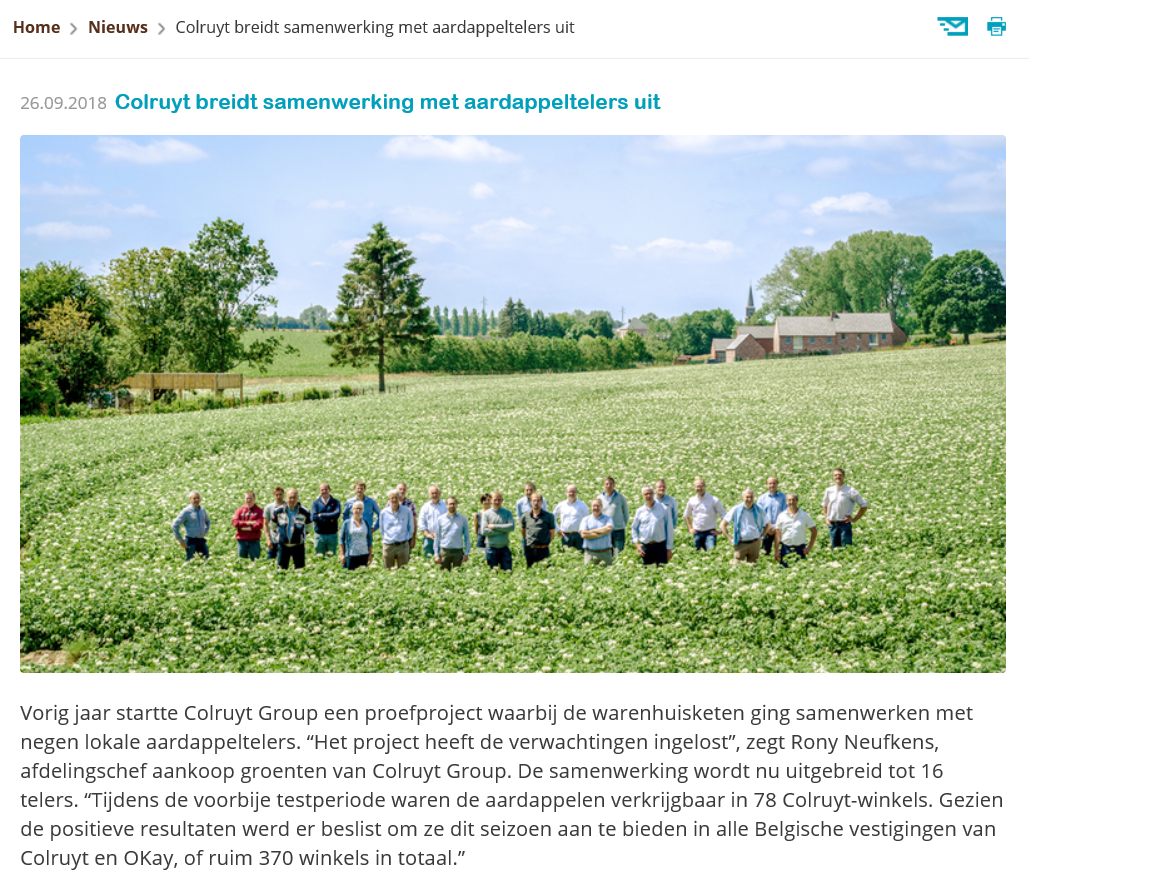 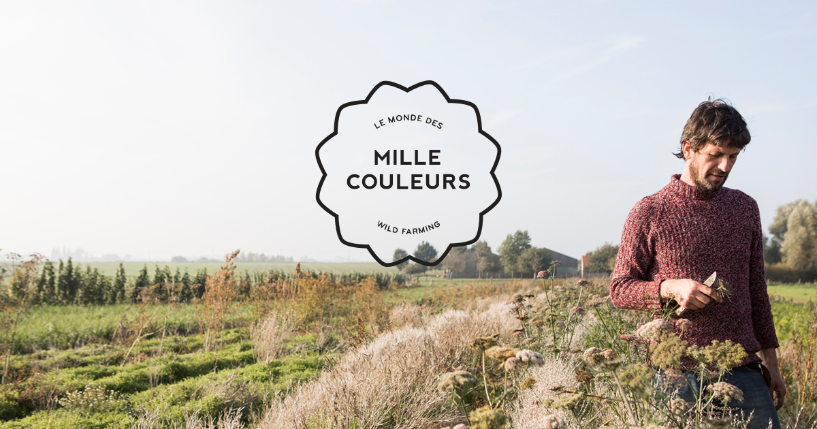 16
Abonnementen
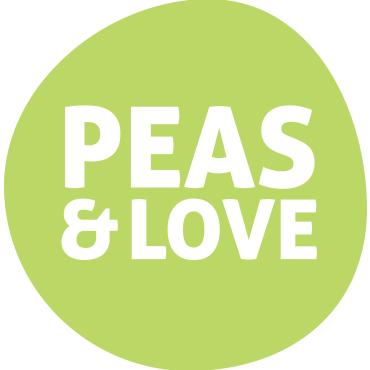 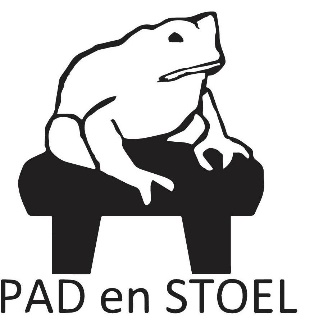 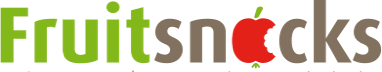 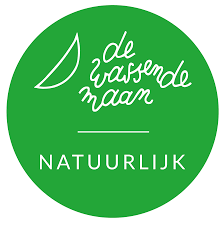 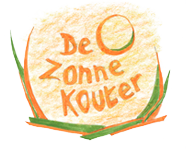 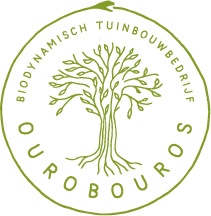 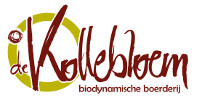 17
Alternatieve financiering
Aandelen
Crowdfunding
Winwinlening
Landbouwsubsidies
18
Aandelen
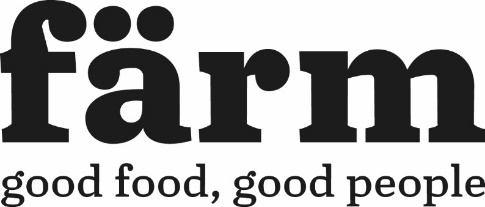 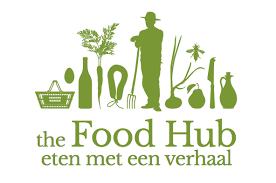 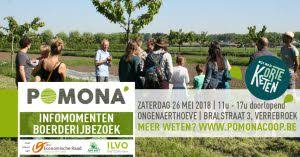 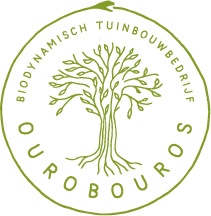 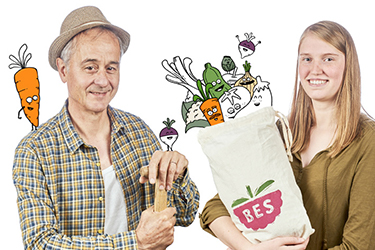 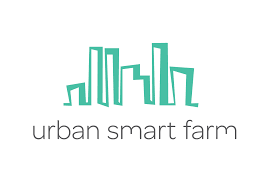 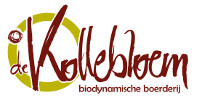 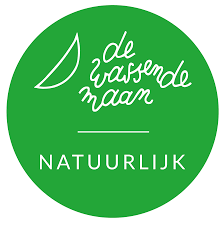 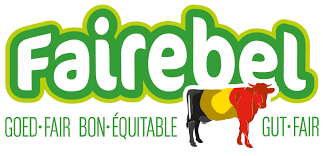 19
Crowdfunding
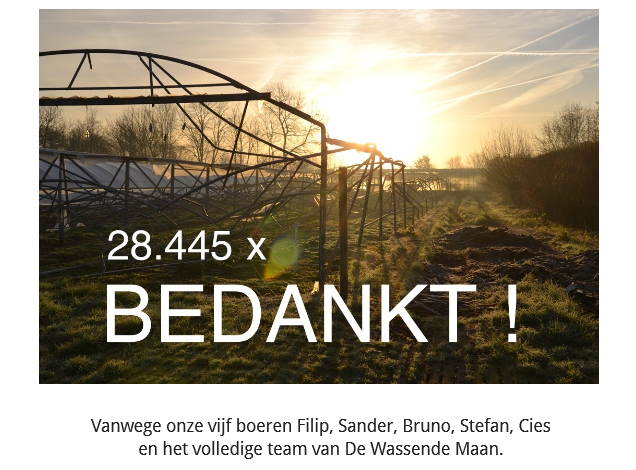 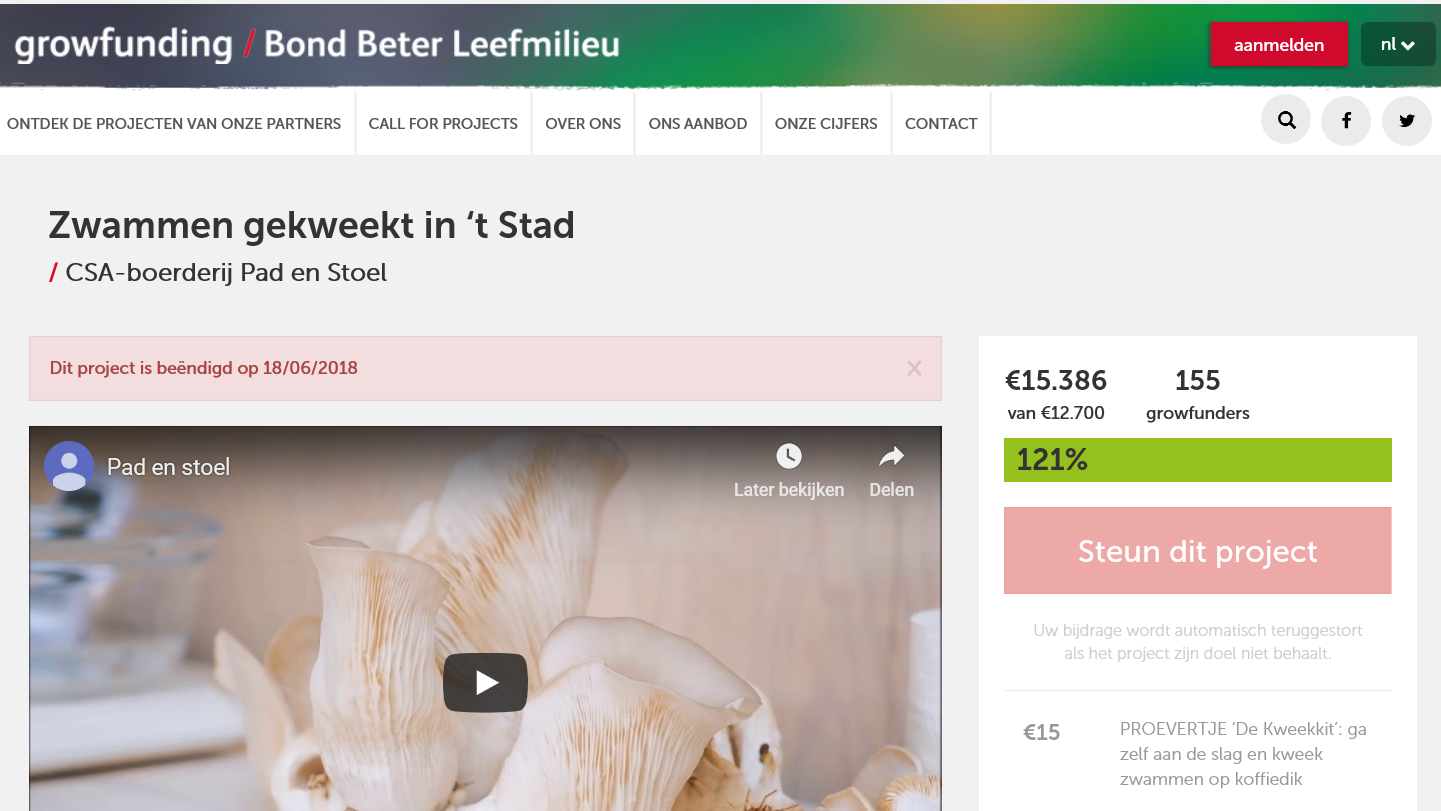 20
Andere
Winwinlening
Europese landbouwsubsidies
21
Gebiedsgerichte projecten - voedselregisseur
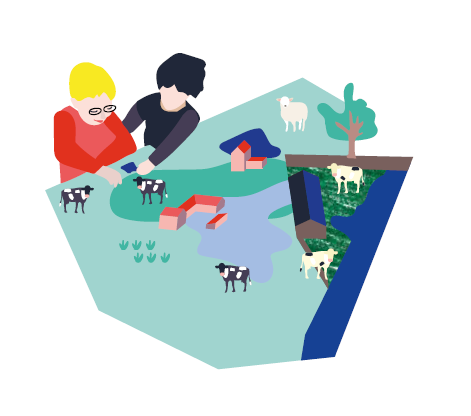 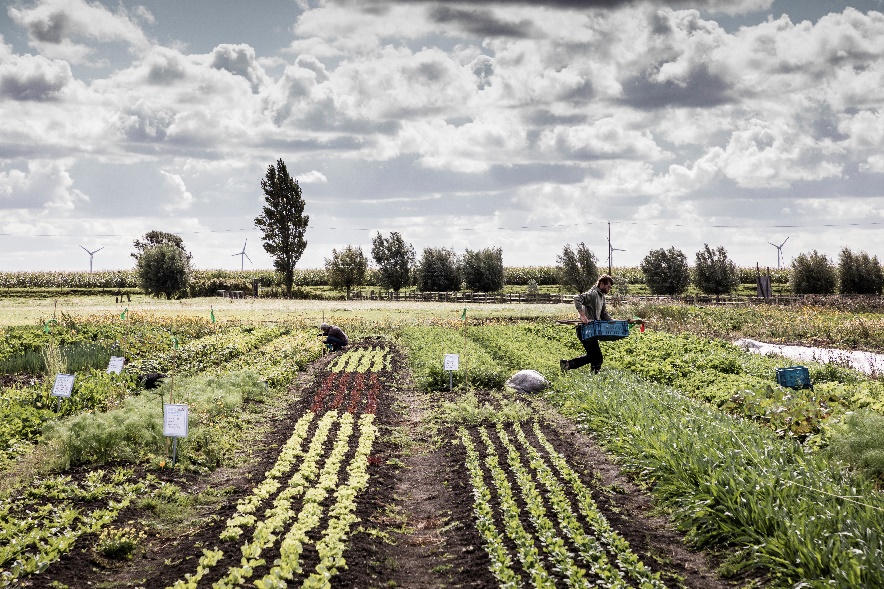 22
Een analyse
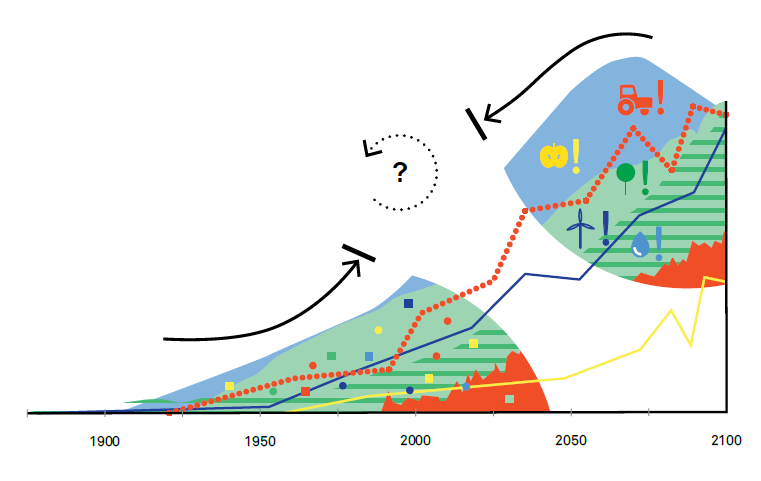 (uit: ‘Operatie Open Ruimte’ een tussentijds resultaat van het traject Open Ruimte Platform)
23
REFLECTIE
Meerwaarde gebiedsgerichte aanpak?
Zijn er al ‘voedselregisseurs’ actief? 
Wat is er nog nodig om tot een (gebiedsgerichte) aanpak te komen?
Kunnen we impact creëren met BB4F in Vlaanderen?
Heeft dit project de potentie om een aantal problemen structureel aan te  pakken?
29-11-2018
[Speaker Notes: Ronny]
CONCLUSIES
29-11-2018
[Speaker Notes: Ronny]